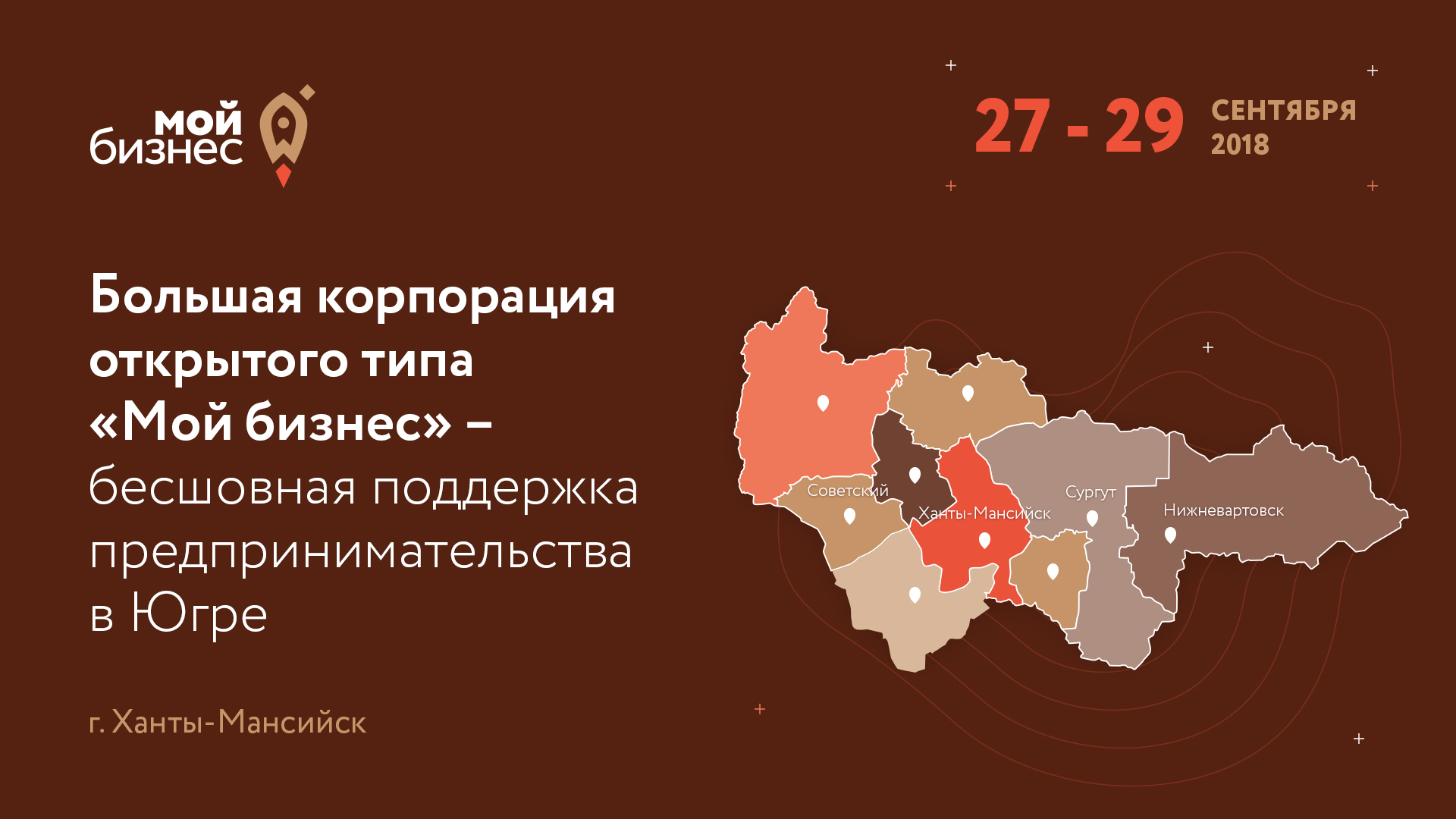 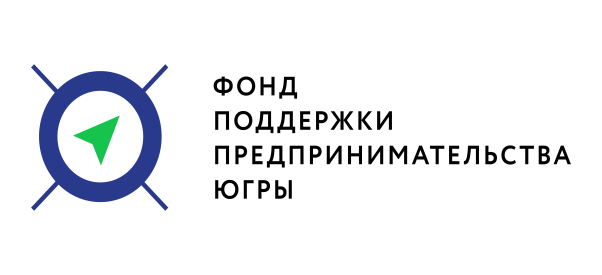 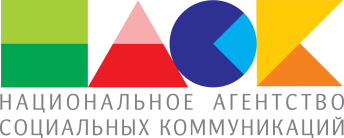 Название группы: «Аналитика»
Группа №5
«Аналитика»
Лидер группы: Корольский Юрий Сергеевич
Координатор группы: Иванов Александр Александрович
Ассистент: Шумских Дарья Сергеевна 
Участники
Миссия
Адресная аналитика для бизнеса, институтов развития и органов власти – развитие экономики Югры.
Образ будущего 2024г
Высокое качество образования. Собирается библиотека историй успеха предпринимателей Югры. Внедрено, адаптировано, развивается и доступно аналитическое образование с подготовкой бизнес - аналитиков с изучением теории «Принятий решений», формирования мышления понимания, подготовка аналитических личностей. Введение уроков основ предпринимательства. Уроки предпринимательства обеспечивают стабильность в развитии экономики. Школьники и студенты обладают актуальной информацией о социальной экономической обстановке в регионе. Департамент  экономики Югры принимает верные экономические решения на основе адресной аналитической информацией. Департаментом промышленности Югры обеспечивается производственный потенциал, а департаментом недропользования Югры формируются высокий системный пользовательский ресурс, обеспечивающий производственный потенциал. Губернатор Югры, имеет высокий уровень доверия населения Югры.
Образ будущего 2024г
Открытое взаимосотрудничество органов власти и бизнеса. В органах власти введены команды CDO. Адресная аналитика доступна для всех. Малый бизнес работает в тесном контакте с аналитическим сообществом в режиме одного окна. Аналитические материалы являются фундаментом эффективной экономики Югры. Развитие бизнеса Югры с учётом анализа ситуации в экономике региона. Органы власти, институты развития и бизнес обладают необходимой аналитической информации, обеспечивающий комплексный взгляд на ситуацию в экономике Югры для открытого взаимосотрудничества. Решение задач в развитии бизнеса в режиме поступления запросов подготовки ответов с точки зрения каждого института поддержки бизнеса.
Образ будущего 2024г
Малый бизнес локомотив развития инновационной экономики, во взаимосвязи с потребностями региона. Создан благоприятный инвестиционный климат, пониженная кредитная ставка для промышленности. Развито промышленное производство, переработки отходов нефтепродуктов, переработка дикоросов и робототехники и технологий.
Переориентация государства с обеспечения потребностей бизнеса на обеспечение социальных нужд.
Образ будущего 2024г
Сильная экономика – богатая Югра, счастливые люди с высоким качеством жизни.
Контрагенты и Продукты/эффекты
Контрагенты и Продукты/эффекты
Дорожная карта
Образование:
2022
2018
2019
2020
2024
2024
Дорожная карта
Аналитика:
2022
2018
2019
2020
2024
2024
Дорожная карта
Ресурсы:
2022
2018
2019
2020
2024
2024
Дорожная карта
НПА, Власть:
2022
2018
2019
2020
2024
2024
Дорожная карта
СМИ:
2022
2018
2019
2020
2024
2024
Контакт
Сайт: racugra.ru
Телефон: 8 (3467) 318-801
E-mail: office@racugra.ru